Bi2BP_ZOZP 1. a 2. cvičení
Živočišné tkáně:
1. různé tvary buněk
2. buněčné inkluze
1 a 2. cvičení ze Základů obecné zoologie (ZOZL):  (var. 2018)
Buňky (cytologie) I. – Prvoci 
Úkol 1: Pozorování a zakreslení bunek prvoku – trvalé preparáty prvoků
1. lamblie střevní (Giardia intestinalis) kmen BICÍKOVCI
2. trypanozóma spavičná (Trypanosoma gambiense) kmen BICÍKOVCI
3. dírkonošci (Foraminiferida) kmen KORENONOŽCI
4. hromadinky Gregarina sp. kmen VÝTRUSOVCI
Buňky (cytologie) II. – buňky (mnohobuněčných) živočichů 
Úkol 2: Pozorování a zakreslení volných buněk živočichů, zejména erytrocytů obratlovců – trvalé preparáty krevních roztěrů:
krevní roztěr ryby
krevní roztěr obojživelníka: skokan zelený (Rana esculenta)
krevní roztěr ptáka 
krevní roztěr savce: lidská krev (pro srovnání)
Úkol 3: Pozorování a zakreslení trvalých preparátů – různý tvar buněk:
jaterní parenchym (příčný řez játry lína) – buňky tvaru mnohostěnu (hepatocyty)
spermie (krysy) – pohyblivé volné buňky s tlačným bičíkem
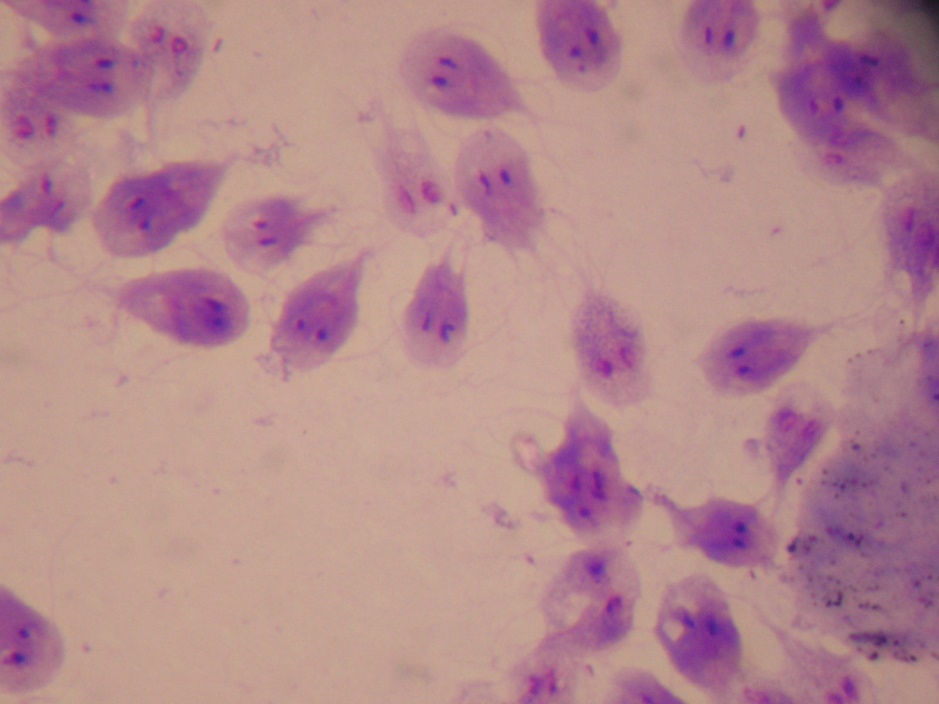 Lamblia střevni
Lamblia střevni
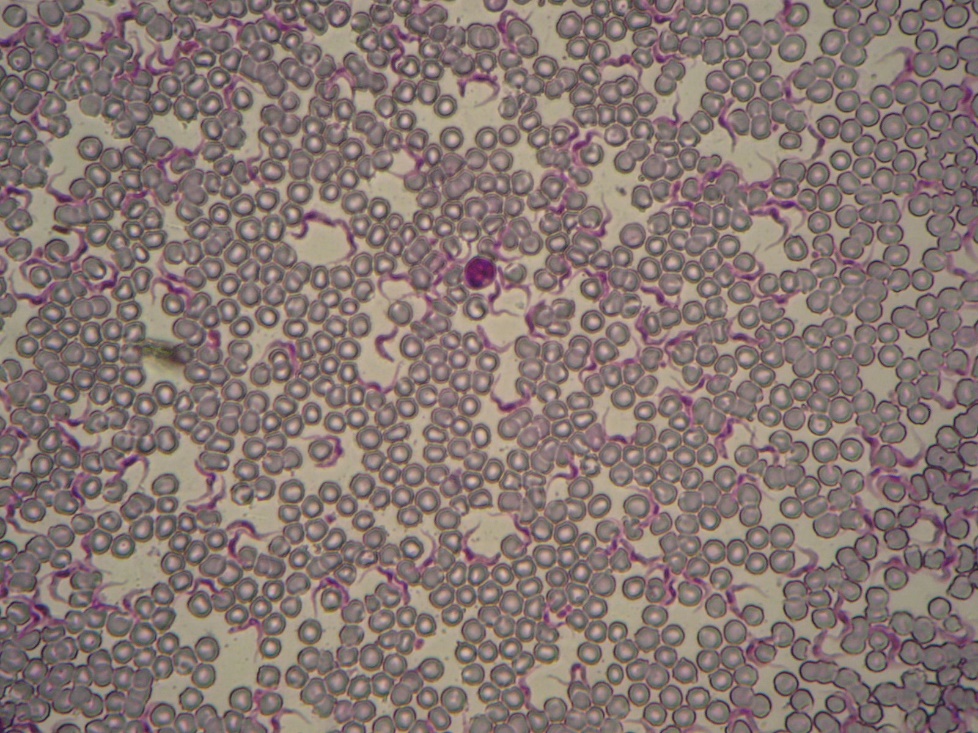 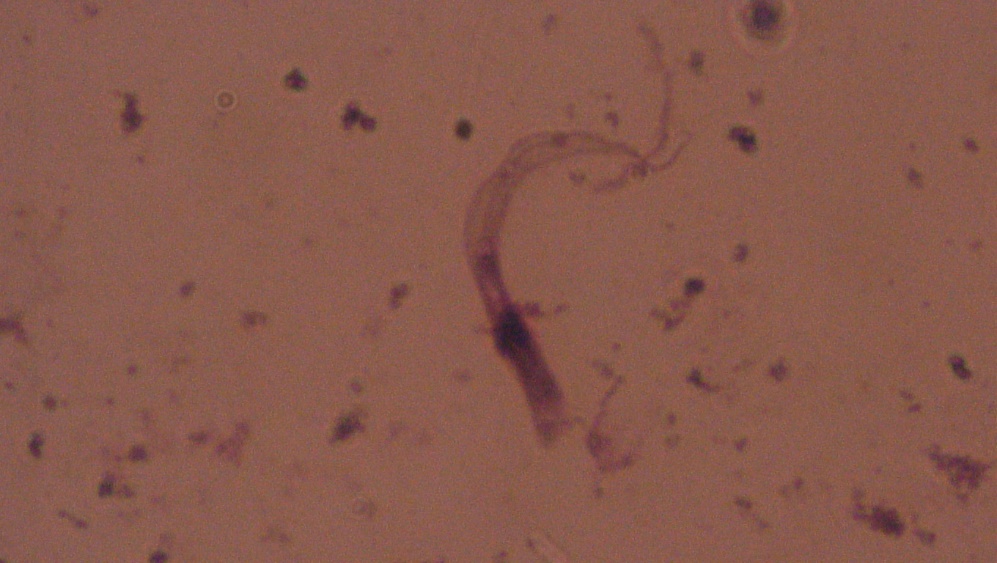 Trypanosoma ptačí v klíštěti
Trypanosoma spavičná
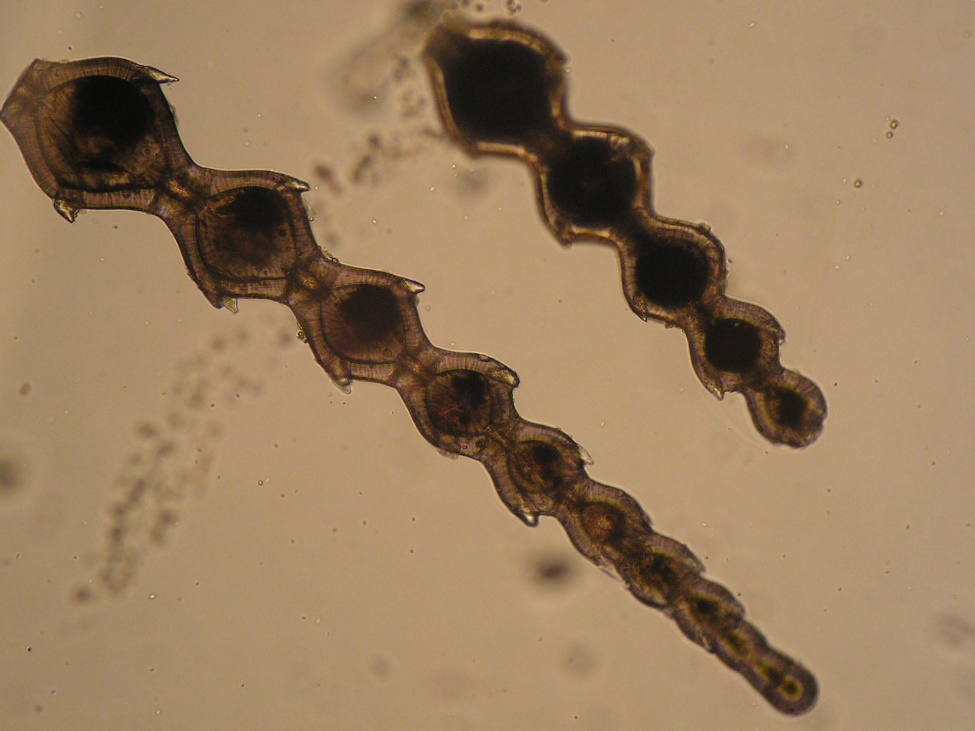 kmen: Rhizopoda
(KOŘENONOŽCI)
dírkonožci
dírkonožci
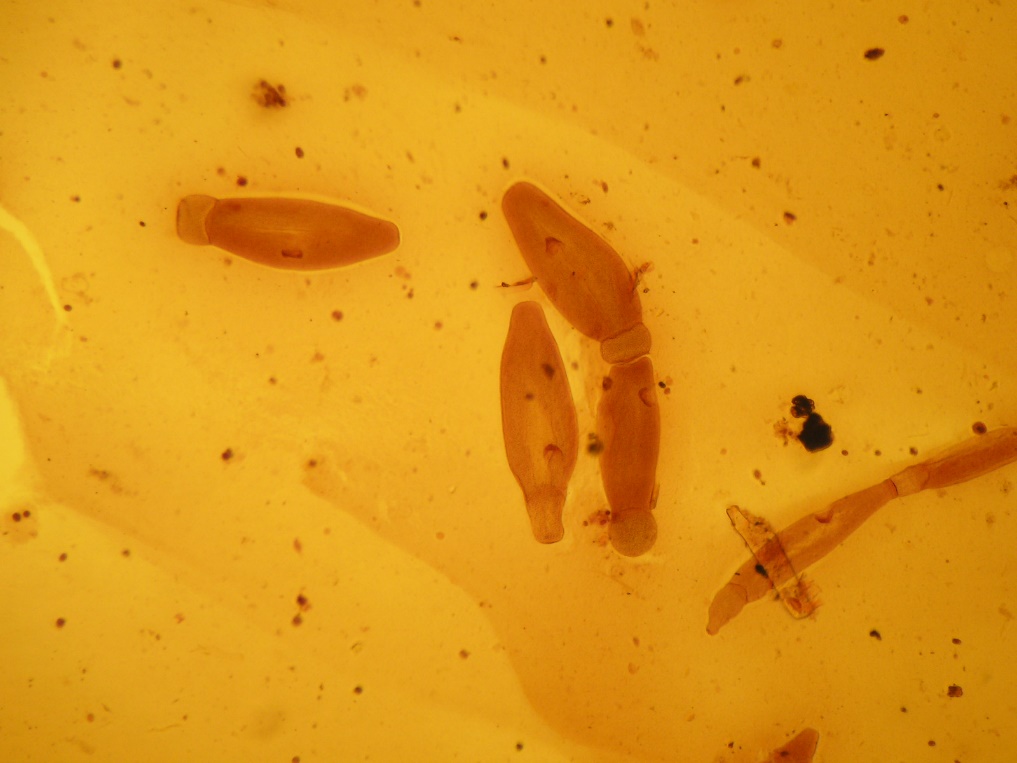 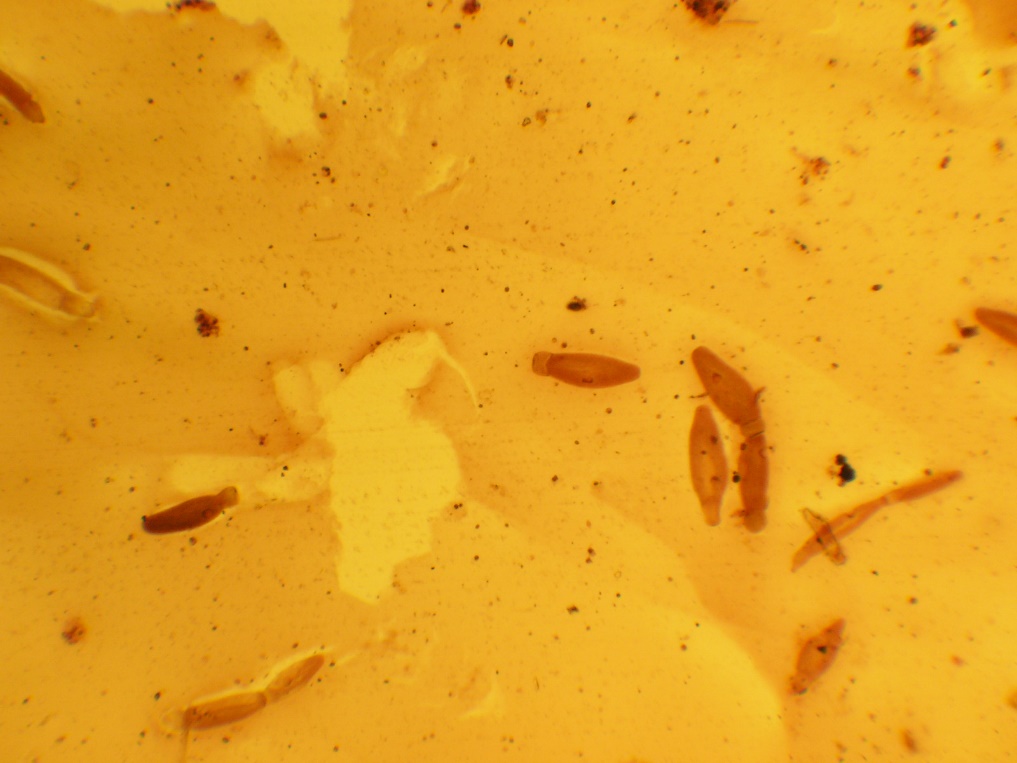 kmen: Sporozoa, Apicomplexa (VÝTRUSOVCI)
hromadinky
hromadinky
Obr. 2: Krevní roztěr ryby (zdroj: Internet)
Obr. 3: Krevní roztěr žáby (zdroj: Internet)
Obr. 4: Krevní roztěr ptáka (zdroj: Internet)
Obr. 5: Krevní roztěr savce – lidská krev                 (zdroj: Internet)
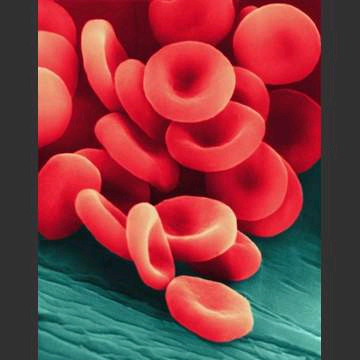 Obr. 7: Krevní roztěr velblouda (zdroj: Internet)
Obr. 9: Spermie (krysy) – pohyblivé buňky s tlačným bičíkem (foto: M. Nakládal)
Obr. 11: Jaterní parenchym (řez játry) při velkém zvětšení              – buňky tvaru mnohostěnu (hepatocyty) (zdroj: Internet)
Obr. 12: Jaterní parenchym (řez játry) při velkém zvětšení              – buňky tvaru mnohostěnu (hepatocyty) (zdroj: Internet)